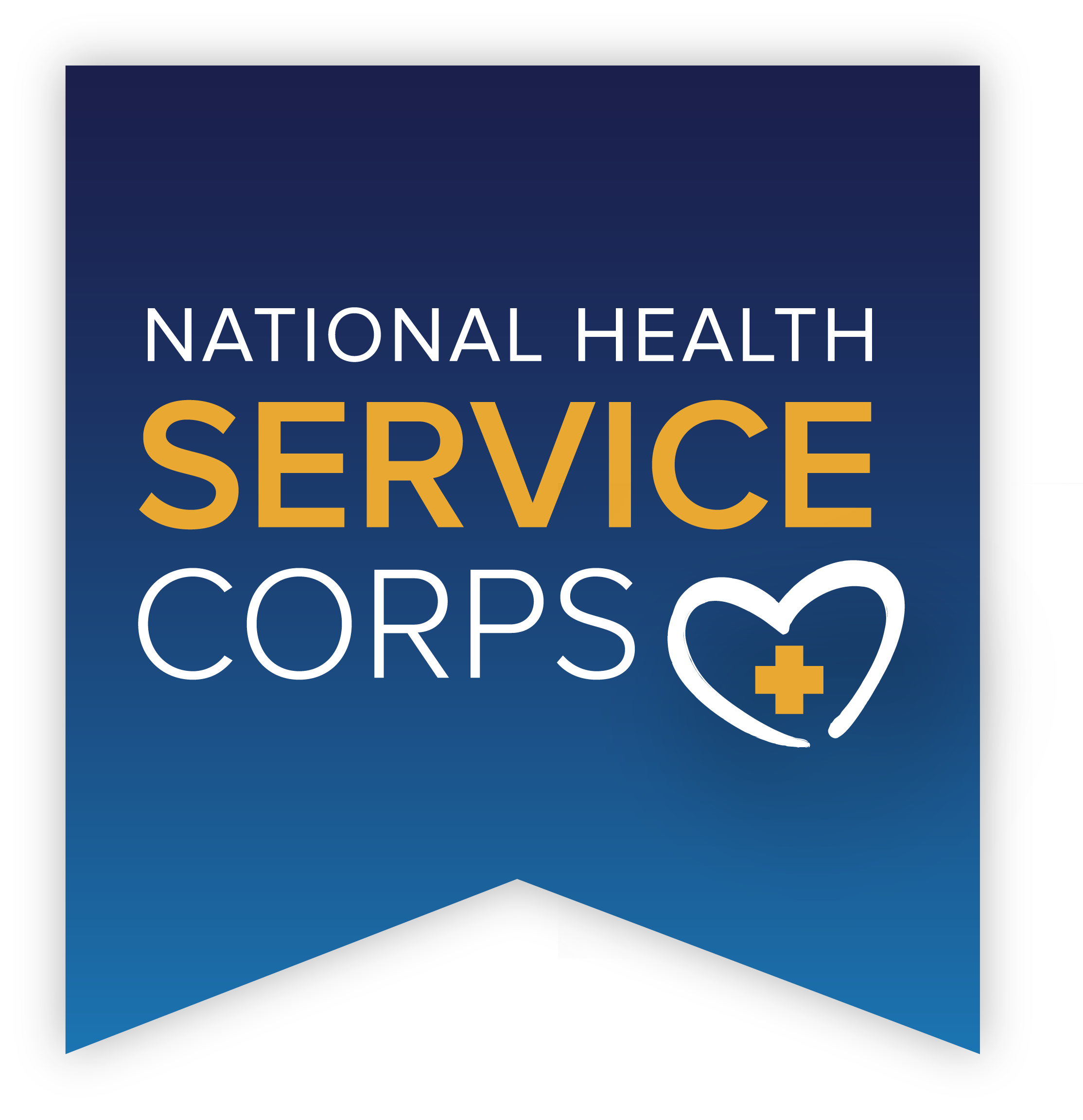 National Health Service Corps
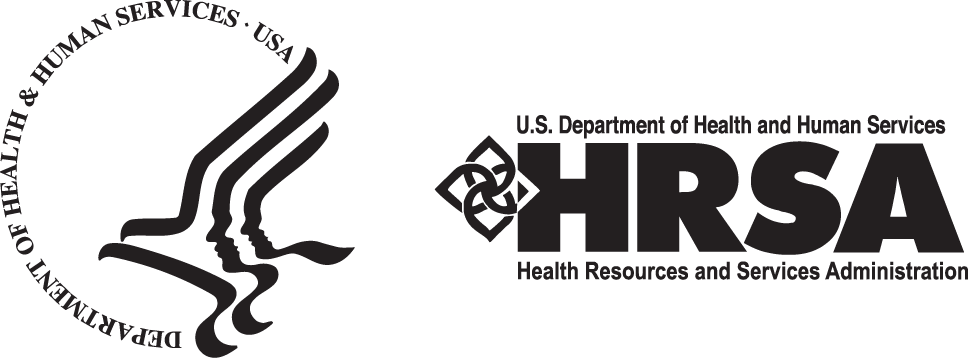 1
Agenda
Overview of the National Health Service Corps
  Loan repayment program
  Scholarship program
  NHSC-approved sites

NHSC Site Policies

Review of the site application process
2
The National Health Service Corps (NHSC)
Builds healthy communities by supporting qualified health care providers dedicated to working in areas of the United States with limited access to care.

Provides financial support to providers in the form of loan repayment and scholarship in exchange for working at NHSC-approved sites. 

Today is a network of more than 9,000 providers and 12,000 sites.
3
Am
NHSC Loan Repayment Program
Up to
Up to
$60,000*
$170,000*
2 yearS
5 yearS
The full-time program offers up to $60,000* in tax-free loan repayment for 2 years of service, and up to $170,000* for a 5-year service commitment.
With continued service beyond 5 years, health care providers may be able to pay off all their student loans.
* Amounts may change; see Application and Program Guidance for each application cycle.
4
Providers receive loan repayment in addition to a competitive salary from their employers: NHSC-approved sites
1
2
Providers find a job at an NHSC-approved site
Apply to the NHSC for loan repayment
Then
5
Years of support
YEARS OF
=
YEARS OF
SUPPORT
SERVICE
Scholars commit to serve in the Corps upon completion of their training — one year for each year of support (at least 2 years).
6
NHSC Approved sites
Located in a federally designated Health Professional Shortage Areas (HPSAs) for the disciplines it seeks to recruit

Agree to Corps requirements:
See all patients regardless of ability to pay
Provide services on a discount fee schedule
Accept patients covered by Medicare, Medicaid, and the Children’s Health Insurance Program
Documented sound fiscal management
Have capacity to maintain a competitive salary, benefits, and malpractice coverage package for providers
7
Recruit providers and residents dedicated to working where they are needed most
Post clinical positions on the NHSC online national recruitment database
Network with other NHSC-approved sites
Benefits of membership for sites
Establish an integrated system of care that includes the uninsured and underinsured
Develop linkages with academic institutions and other organizations
Receive community and site development assistance
8
previous NHSC site policy
CAHs have limited eligibility as NHSC service sites
ONLY the outpatient clinic eligible to be an NHSC-approved site
Clinicians’ time in the inpatient hospital generally not counted towards fulfilling their service obligation
Some time (~ 8 hrs.) could be counted, but only as an “alternative setting”
9
New NHSC site policy under 3-year Pilot
NHSC will approve entire CAH as a service site
Including the ER, swing bed unit, skilled nursing facility (SNF)
Clinicians’ time in the inpatient setting will now count towards service obligation
In general, 24 hrs. of the minimum 40 hrs. of full-time practice
12 hrs. in the case of half-time practice
10
NHSC site Eligibility
Be located in a designated Health Professional Shortage Area (HPSA) that corresponds to the disciplines the site is seeking to recruit
Call State Primary Care Office for assistance getting a HPSA designation
Demonstrate an affiliation with an outpatient, ambulatory care clinic
Provide comprehensive primary care and related inpatient services
See all patients, regardless of ability to pay
Accept Medicare, Medicaid & Children’s Health Insurance Program beneficiaries
Utilize a sliding fee scale or a “charity care” policy for low-income patients
Must have a financial assistance plan in place for those below 200% of poverty
Services at no charge, or a nominal charge, for those below 100% of poverty
Schedule of discounts for those between 100% and 200% of poverty
The NHSC can provide you with examples
11
Recruiting nhsc providers
May only recruit the following disciplines under pilot program:
Physicians (MD or DO) 
Physician Assistants
Nurse Practitioners
Certified Nurse Midwives
Specialties include: family medicine, obstetrics/gynecology, general internal medicine, pediatrics, geriatrics, psychiatry,  mental and behavioral health, and women’s health.  
Allowed maximum of 10 NHSC providers over 3-year pilot period
12
Provider service requirements
Full-time providers serving at CAH (40 hrs/wk)
Minimum of 16 hrs/wk must be spent in outpatient clinic
24 hrs/wk can be spent in the inpatient setting, including the swing bed unit, ER or SNF, teaching, or doing administrative tasks
No more than 8 hrs/wk spent teaching AND
No more than 8 hrs/wk spent on administrative tasks
Half-time providers serving at CAH (20-39 hrs/wk)
Minimum of 8 hrs/wk must be spent in outpatient clinic
12 hrs/wk can be spent in the inpatient setting, teaching, or doing administrative tasks
No more than 4 hrs/wk spent teaching OR on administrative tasks
13
Nhsc site application process
Sites must submit an online site application. 
Sites applying for the first time will need to create an online account.  
Review the NHSC Service Site Reference Guide prior to   completing the online application. 
Determine if your facility is in a HPSA. 
Contact your local Primary Care Office (PCO) for your HPSA designation.
Confirm that the site meets all the eligibility requirements.
14
Nhsc site application process
Log into your account to complete the application and submit supporting documents.
Organizations with multiple sites located in HPSAs (e.g., satellite site, mobile unit, etc.) that would like these sites to be NHSC-approved, must submit a separate Site Application for each site
If you are a private practice, you must complete the application and submit the required documentation. Private practices must be site visited before the application review is completed.
Applications will be reviewed by your PCO and the BCRS Regional Offices. 
Applications are processed in 6 – 8 weeks.  Solo and Private Practices require a site visit and will take longer. 
     For more information about the site application process please visit:http://nhsc.hrsa.gov/sites/becomenhscapprovedsite/index.html.
15
Becoming an nhsc-approved site
Online application is now available for CAHs
To be approved CAH sites will need to:
Meet all NHSC site eligibility requirements
Demonstrate affiliation (either through direct ownership or affiliation agreements) with an outpatient, ambulatory care clinic
Demonstrate that site provides comprehensive primary care and related inpatient services
16
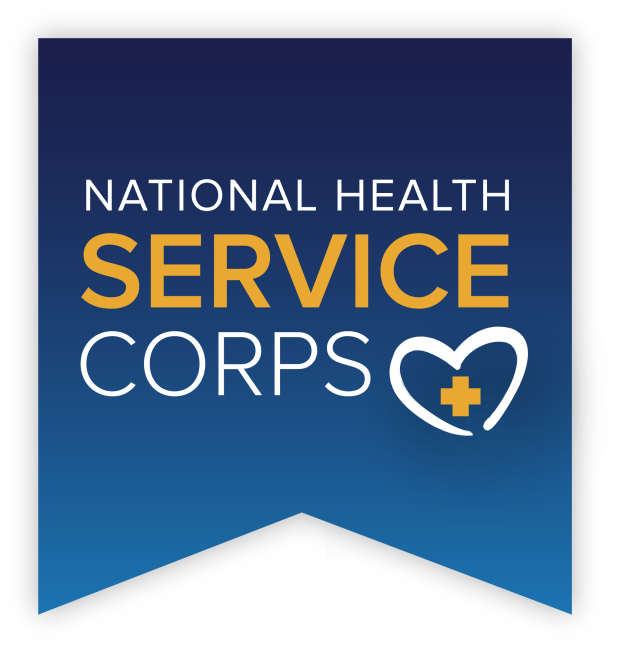 Contact Information
Name: Lindsey Toohey
E-mail Address: Ltoohey@hrsa.gov
17